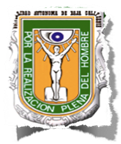 NUEVAS PERSPECTIVAS EN EDUCACION MEDICA CONTINUAPANEL
Coordina: Dra. Sara Cortés Bargalló
Asociación Mexicana de Facultades y Escuelas de Medicina
 Universidad Autónoma de Baja California
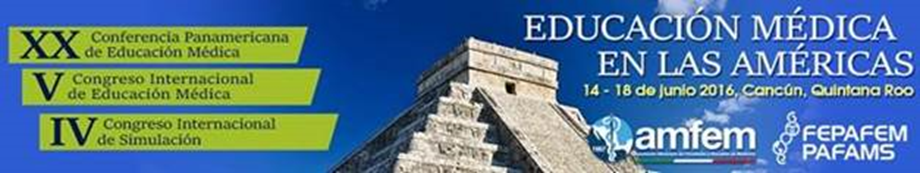 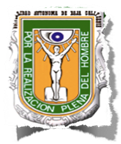 NUEVAS PERSPECTIVAS EN EDUCACION MEDICA CONTINUAPANEL
OBJETIVO :Generar un espacio de reflexión sobre las tendencias en educación medica continua y desarrollo profesional continuo en el mediano plazo
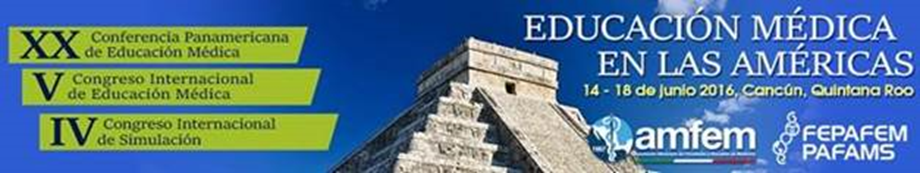 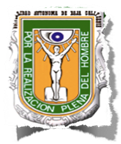 NUEVAS PERSPECTIVAS EN EDUCACION MEDICA CONTINUAPANEL
1.- Como funciona la EMC en su país?
2.-Cuales son los principales retos en el tránsito de EMC a DPC
3,-Cuales son las perspectivas para los próximos 10 anos en EMC/DPC?
4.-Como debe ser el perfil del profesional de EMC/DPC futuro?
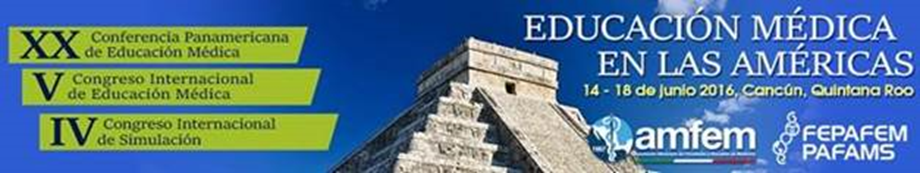 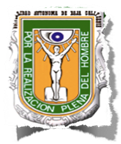 NUEVAS PERSPECTIVAS EN EDUCACION MEDICA CONTINUAPANEL
1.-Dr.Don Moore

2.-Dr.  Jordi  Pales

3.- Dr.  Adrian  Rojas

4.-Dr. Lawrence Sherman
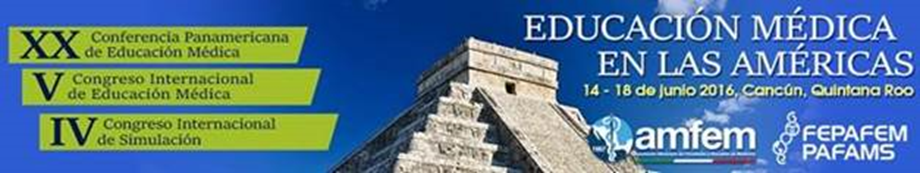 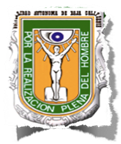 NUEVAS PERSPECTIVAS EN EDUCACION MEDICA CONTINUAPANEL
1.-Presentacion por los panelistas

2.- Discusión   entre los miembros del panel

3.- Discusión con la participación del auditorio

4.-Conclusiones
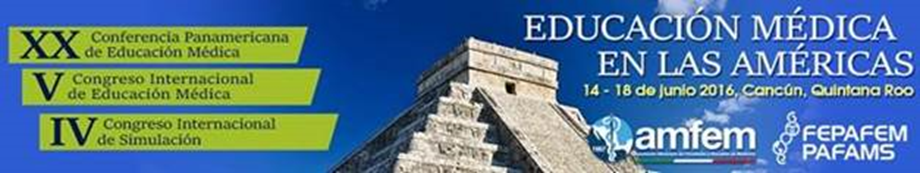